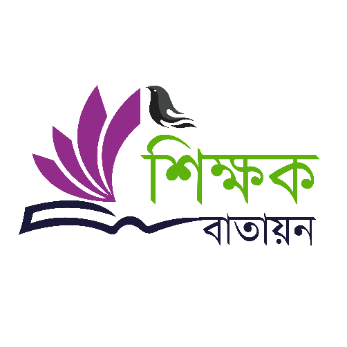 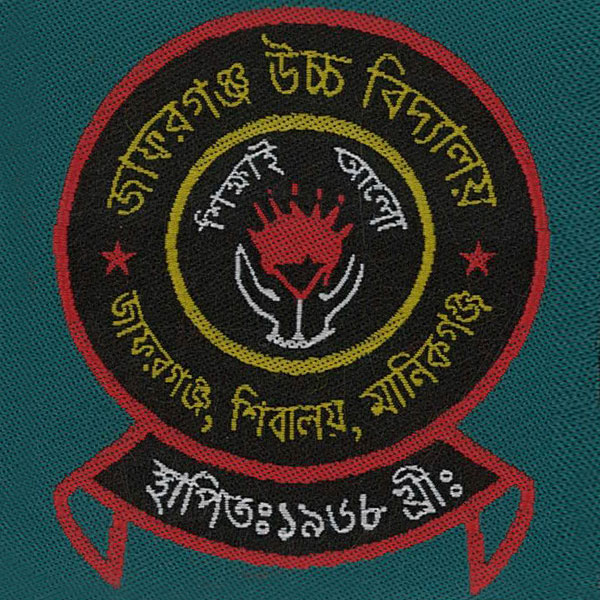 বিসমিল্লাহির রাহমানির রাহিম
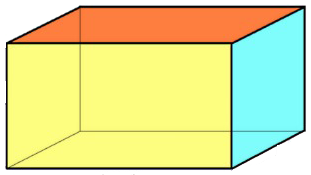 আজকের গণিত ক্লাসে সবাইকে স্বাগতম
Mohammad Mohidul Islam , Senior Teacher(Mathematics), Jaforgonj High School, Shibaloy,Manikgonj. Cell : 01711-936093 .
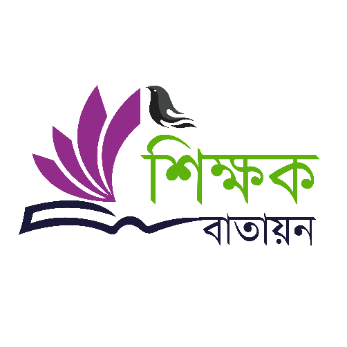 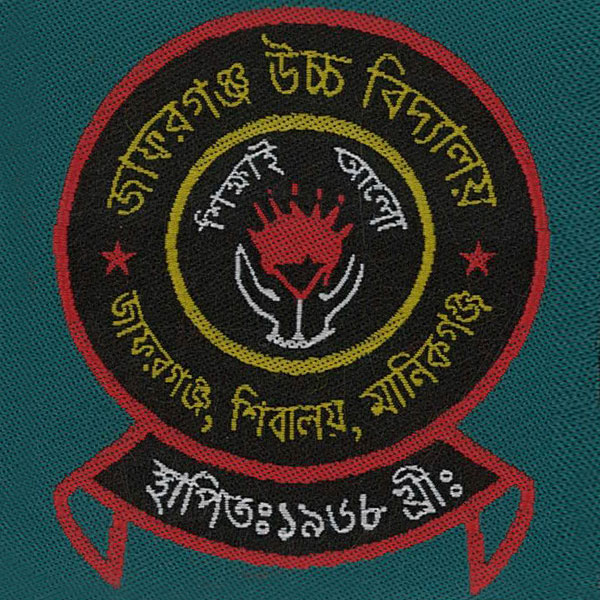 পরিচিতি
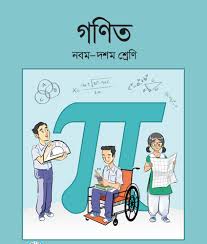 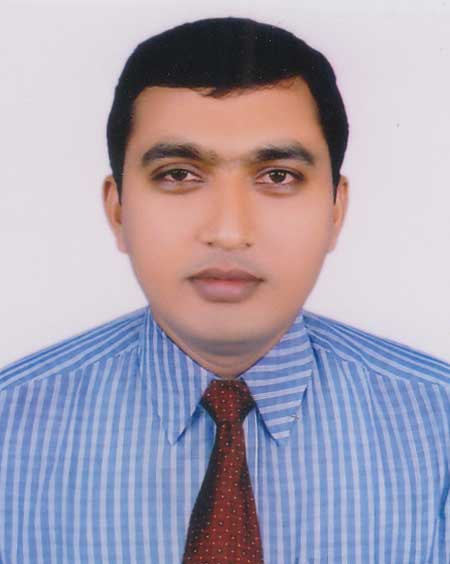 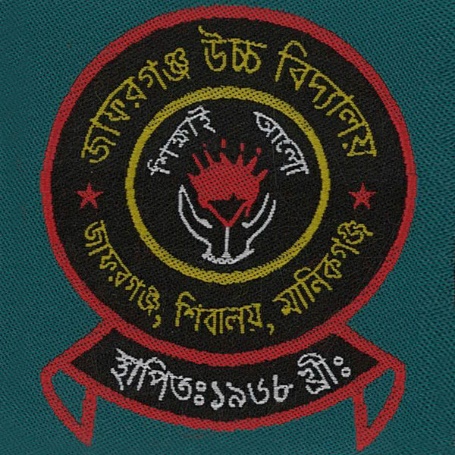 মোহাম্মদ মহিদুল ইসলাম
 সিনিয়র সহকারি শিক্ষক, গণিত
জাফরগঞ্জ উচ্চ বিদ্যালয় , শিবালয় , মানিকগঞ্জ । 
মোবাইলঃ ০১7১1-936093 
E-mail: mohiduljhs@gmail.com
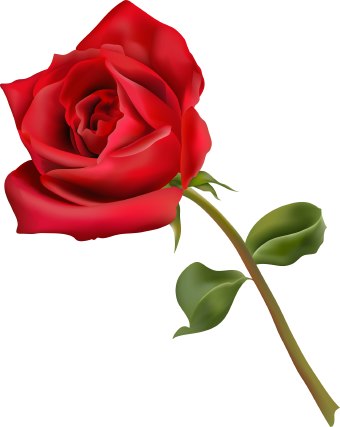 শ্রেণি : দশম
বিষয় : গণিত
অধ্যায় : ষোড়শ   
সময় : ৫০ মিনিট
তারিখ: ৩১/১২/২০২০ খ্রি:।
Mohammad Mohidul Islam , Senior Teacher(Mathematics), Jaforgonj High School, Shibaloy,Manikgonj. Cell : 01711-936093 .
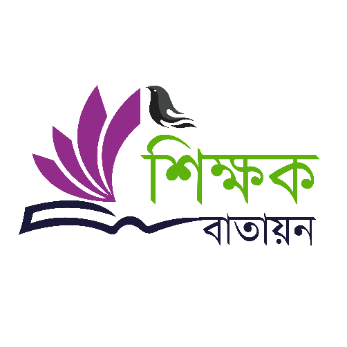 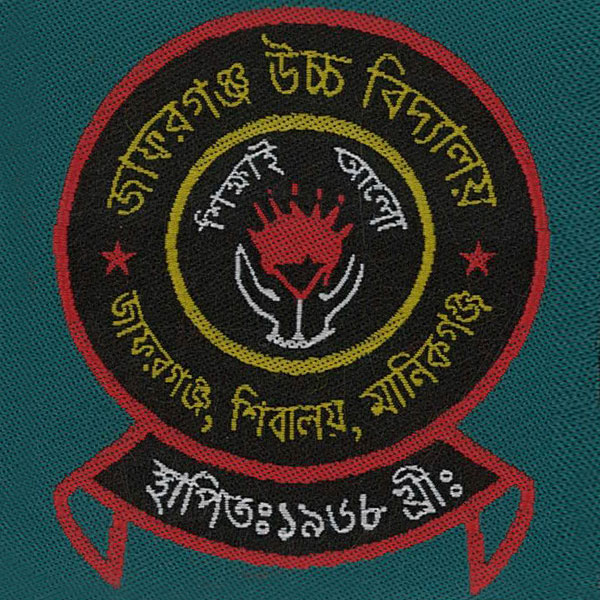 এসো ছবিগুলো দেখি...
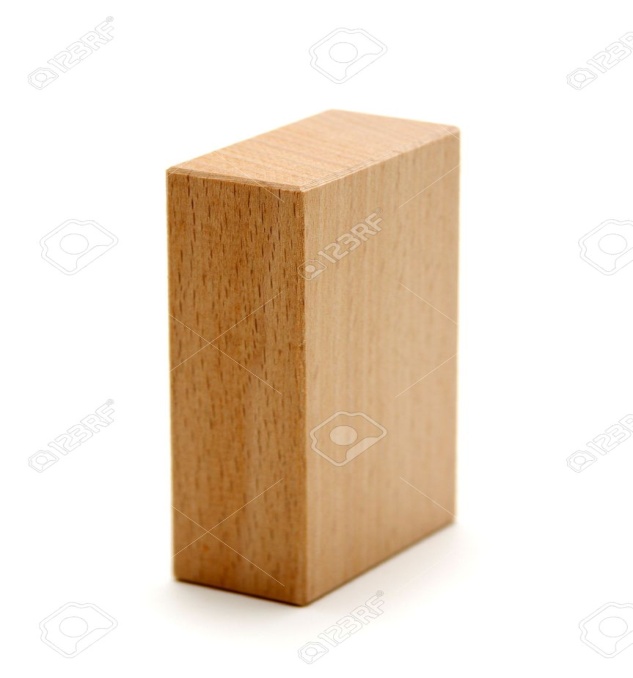 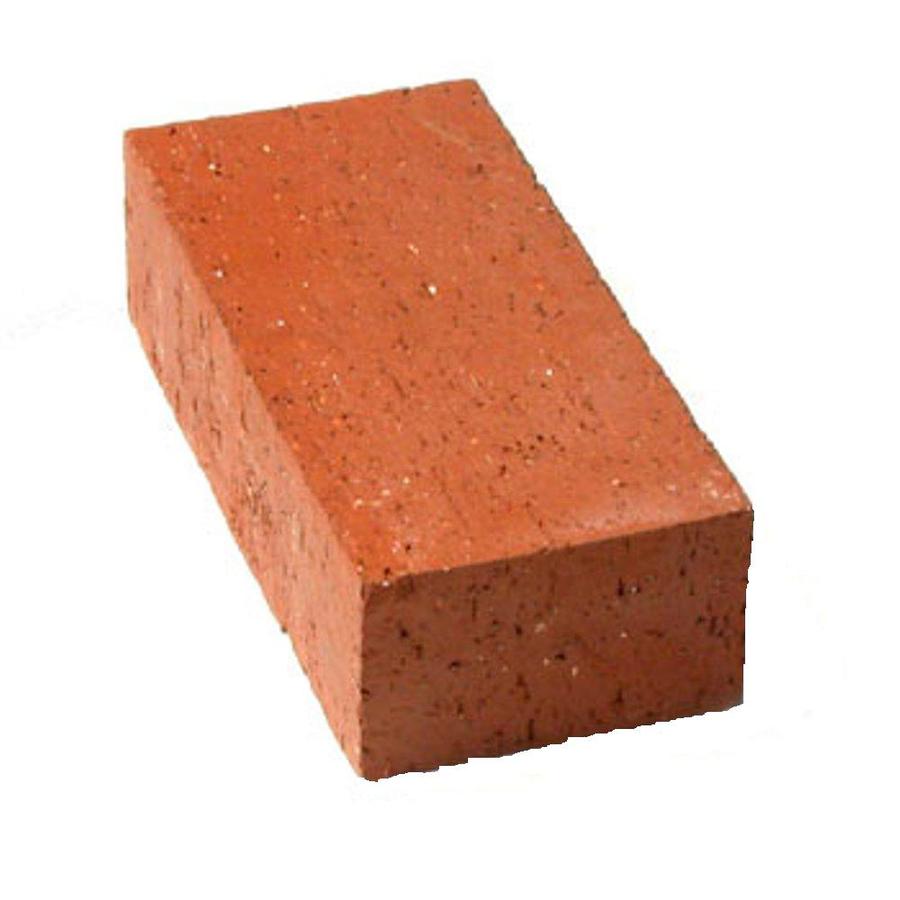 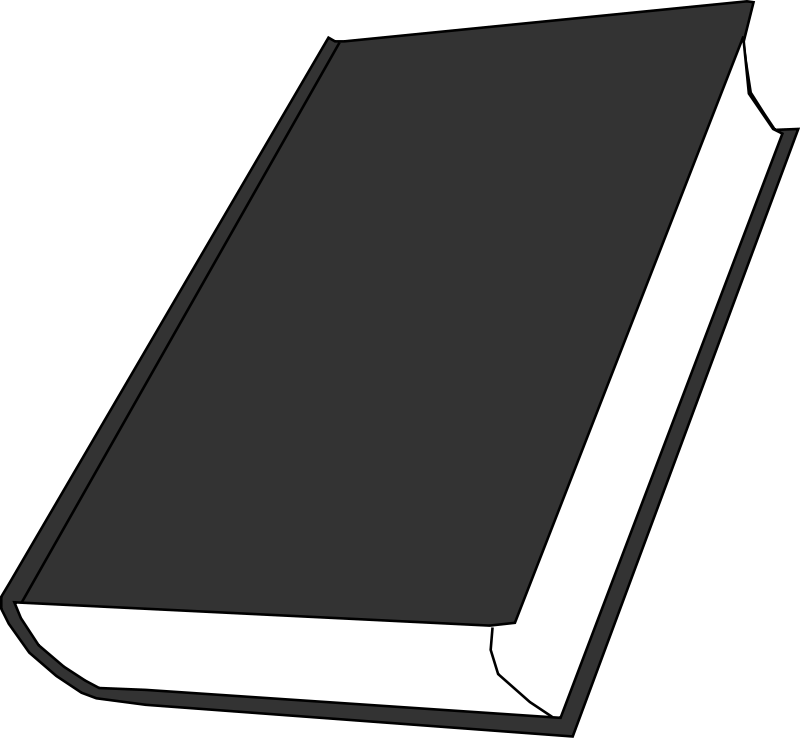 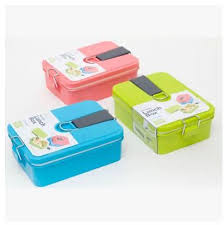 টিফিন বক্স
একটি কাঠের টুকরা
একটি বই
একটি ইট
Mohammad Mohidul Islam , Senior Teacher(Mathematics), Jaforgonj High School, Shibaloy,Manikgonj. Cell : 01711-936093 .
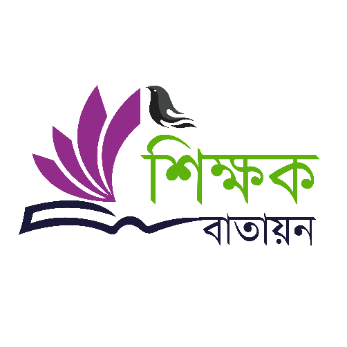 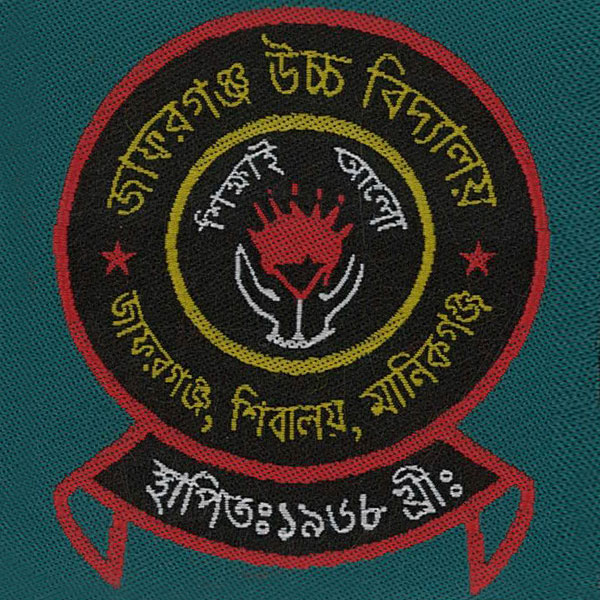 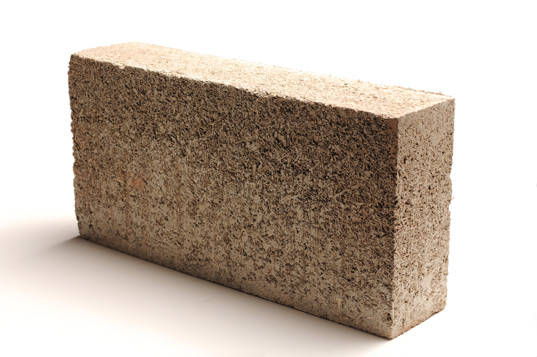 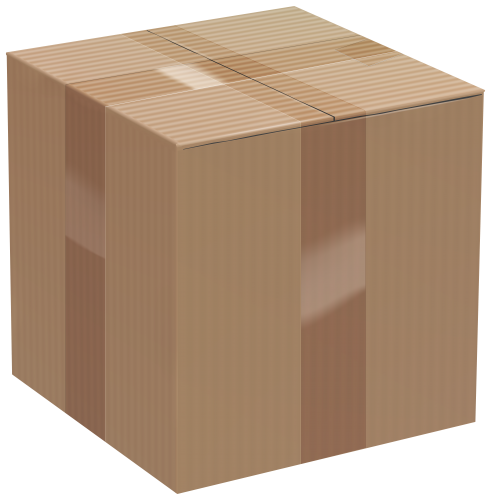 একটি পারটেক্স হার্ডবোর্ড খন্ড
কাগজের বাক্স
আয়তাকার ঘনবস্তু (Rectangular solid)
Mohammad Mohidul Islam , Senior Teacher(Mathematics), Jaforgonj High School, Shibaloy,Manikgonj. Cell : 01711-936093 .
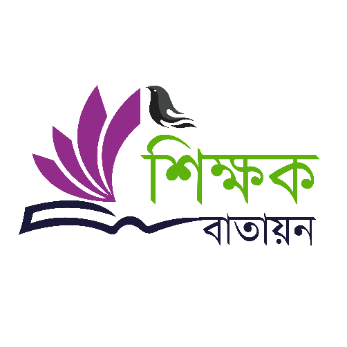 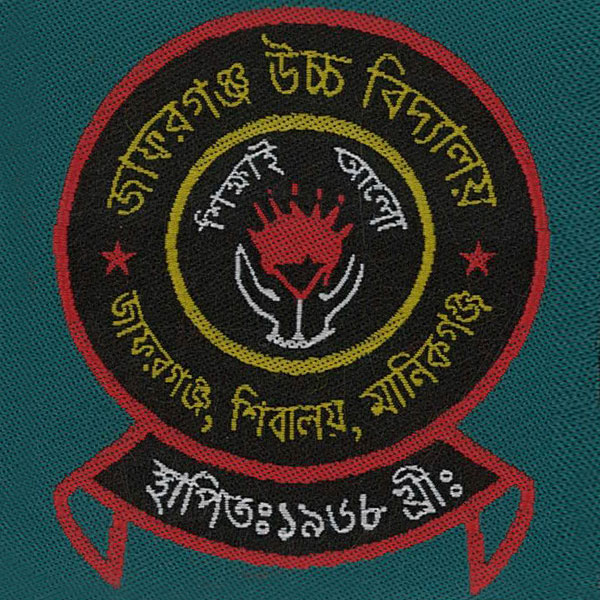 আয়তাকার ঘনবস্তু
Mohammad Mohidul Islam , Senior Teacher(Mathematics), Jaforgonj High School, Shibaloy,Manikgonj. Cell : 01711-936093 .
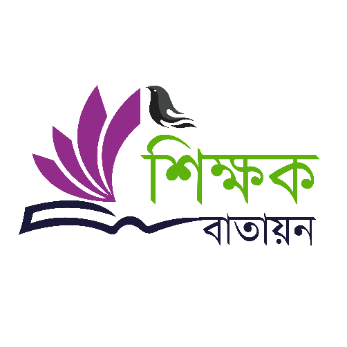 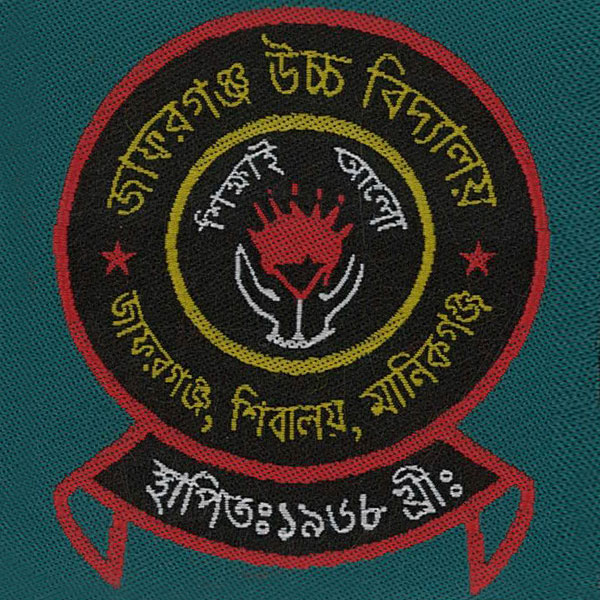 শিখনফল
এই পাঠ শেষে শিক্ষার্থীরা…
1। আয়তাকার ঘনবস্তুর সংজ্ঞা বলতে পারবে ।
2। আয়তাকার ঘনবস্তুর কর্ণের দৈর্ঘ্য নির্ণয় করতে পারবে ।
3। আয়তাকার ঘনবস্তুর সমগ্রতলের ক্ষেত্রফল ও আয়তন নির্ণয় করতে পারবে। 
4। আয়তাকার ঘনবস্তু সম্পর্কিত গাণিতিক সমস্যার সমাধান করতে পারবে ।
Mohammad Mohidul Islam , Senior Teacher(Mathematics), Jaforgonj High School, Shibaloy,Manikgonj. Cell : 01711-936093 .
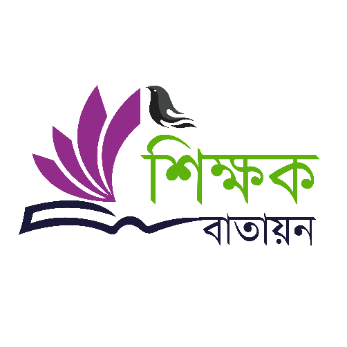 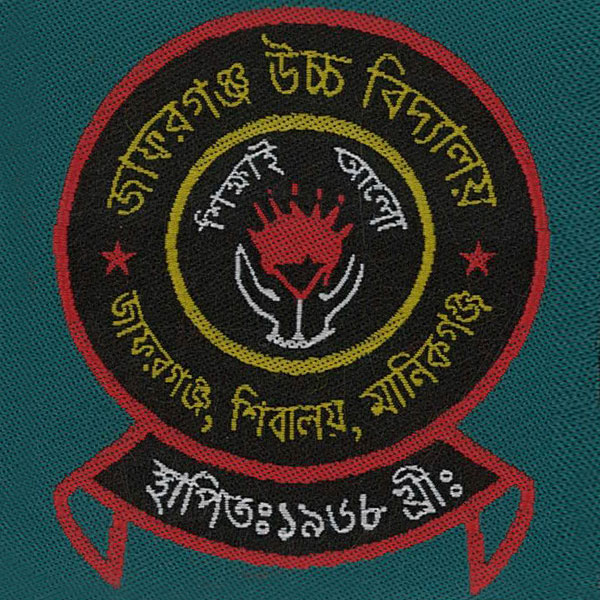 ab
ab
bc
bc
ac
ac
Mohammad Mohidul Islam , Senior Teacher(Mathematics), Jaforgonj High School, Shibaloy,Manikgonj. Cell : 01711-936093 .
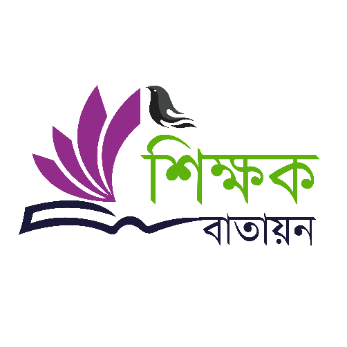 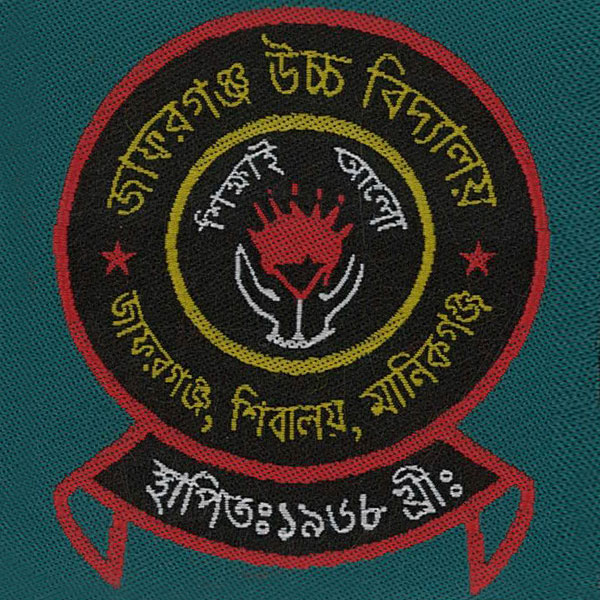 সংজ্ঞা: তিন জোড়া সমান্তরাল আয়তাকার সমতল বা পৃষ্ঠ দ্বারা আবদ্ধ ঘনবস্তুকে আয়তাকার ঘনবস্তু বলে ।
Mohammad Mohidul Islam , Senior Teacher(Mathematics), Jaforgonj High School, Shibaloy,Manikgonj. Cell : 01711-936093 .
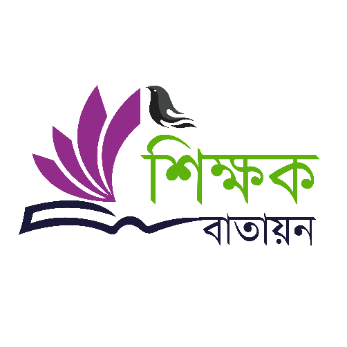 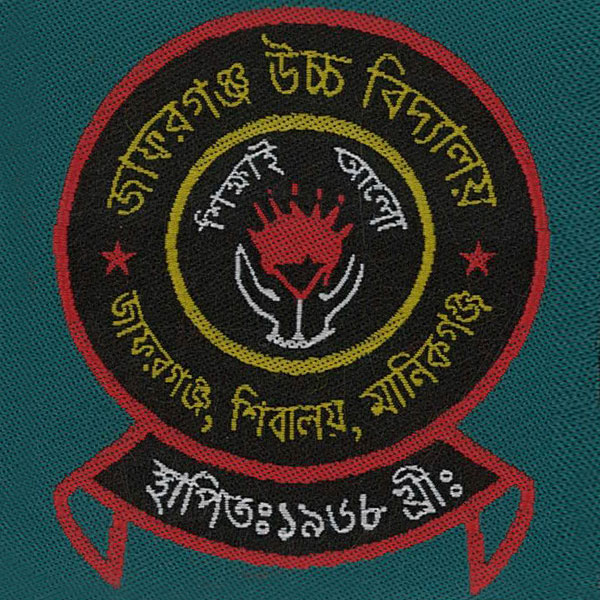 আয়তাকার ঘনবস্তুর কর্ণের দৈর্ঘ্য নির্ণয়ের সূত্র
∆ABC-এ
AC2  = a2 + b2
∆ACF-এ
CF2 =  c2 
AF2 = AC2 + CF2
AF2 = a2 + b2 + c2
F
E
G
H
c
C
D
b
a
B
A
কর্ণের দৈর্ঘ্য =
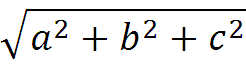 Mohammad Mohidul Islam , Senior Teacher(Mathematics), Jaforgonj High School, Shibaloy,Manikgonj. Cell : 01711-936093 .
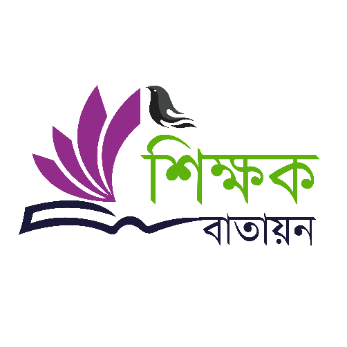 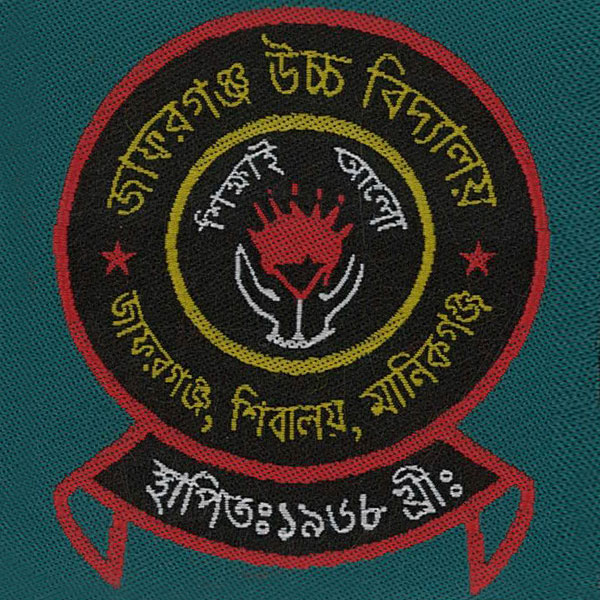 জোড়ায় কাজ
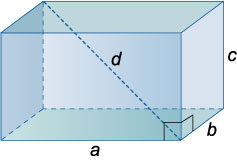 c
b
উপরের চিত্রে , আয়তাকার ঘনবস্তুটির –
a= 8cm,  b= 6cm এবং  c=5cm হলে,
 কর্ণের দৈর্ঘ্য (d) = কত ?
সমাধান
Mohammad Mohidul Islam , Senior Teacher(Mathematics), Jaforgonj High School, Shibaloy,Manikgonj. Cell : 01711-936093 .
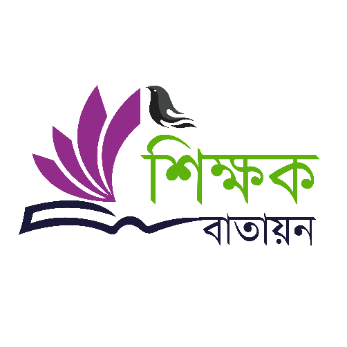 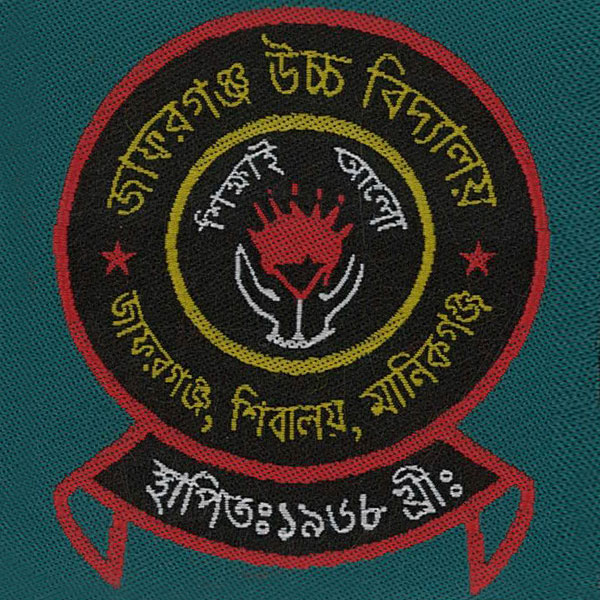 চলো একটি ভিডিও দেখি…
Mohammad Mohidul Islam , Senior Teacher(Mathematics), Jaforgonj High School, Shibaloy,Manikgonj. Cell : 01711-936093 .
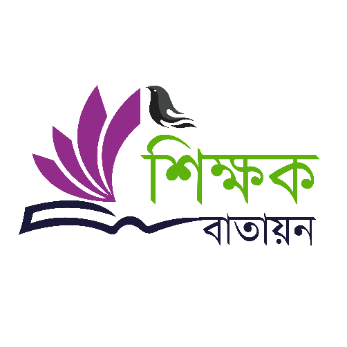 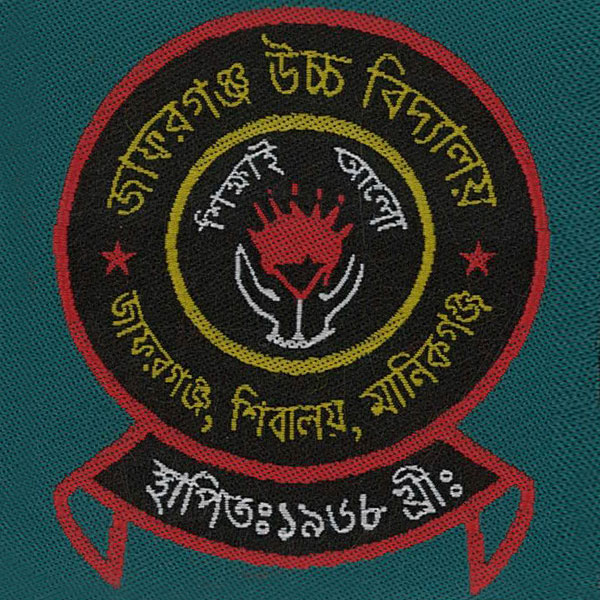 Mohammad Mohidul Islam , Senior Teacher(Mathematics), Jaforgonj High School, Shibaloy,Manikgonj. Cell : 01711-936093 .
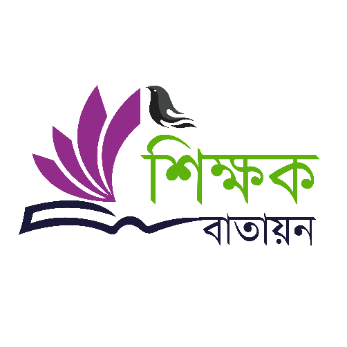 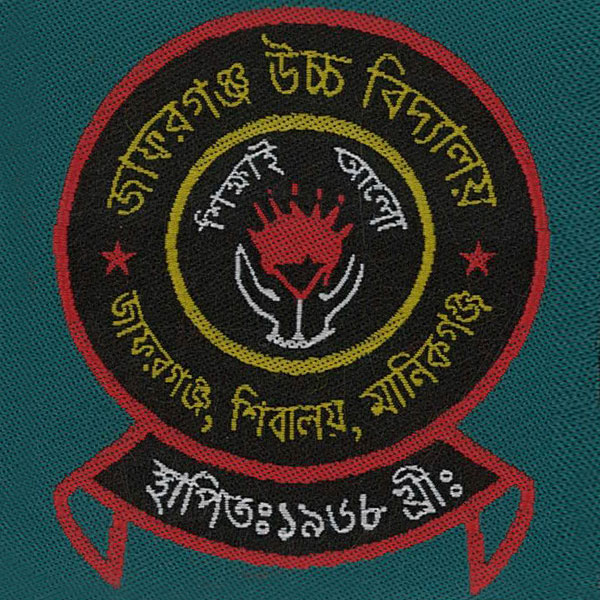 আয়তাকার ঘনবস্তুর সমগ্র তলের ক্ষেত্রফল  নির্ণয়ঃ-
b
প্রস্থ=b
c
c
c
c
উচ্চতা
b
b
b
দৈর্ঘ্য=a
a
a
a
a
a
c
আয়তাকার ঘনবস্তুর সমগ্র তলের ক্ষেত্রফল  = 2ab+2bc+2ca
                                                         = 2(ab+bc+ca) বর্গ একক।
b
Mohammad Mohidul Islam , Senior Teacher(Mathematics), Jaforgonj High School, Shibaloy,Manikgonj. Cell : 01711-936093 .
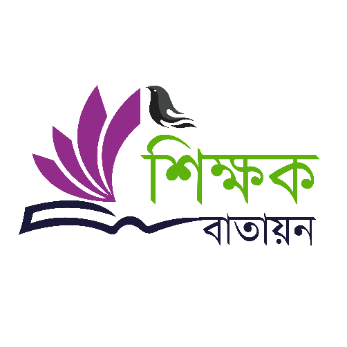 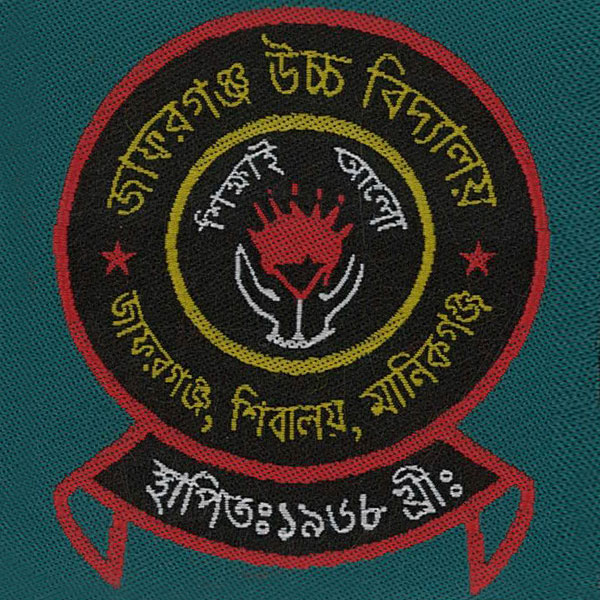 আয়তাকার ঘনবস্তুর আয়তন নির্ণয়
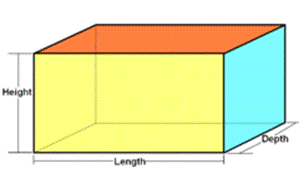 উচ্চতা = c
প্রস্থ= b
দৈর্ঘ্য = a
Mohammad Mohidul Islam , Senior Teacher(Mathematics), Jaforgonj High School, Shibaloy,Manikgonj. Cell : 01711-936093 .
দলগত কাজ
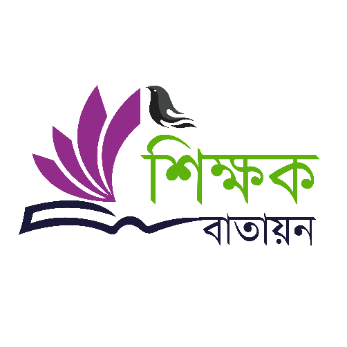 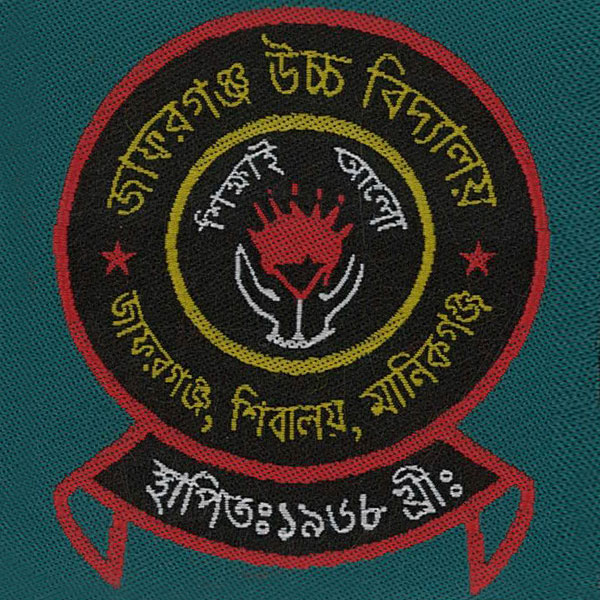 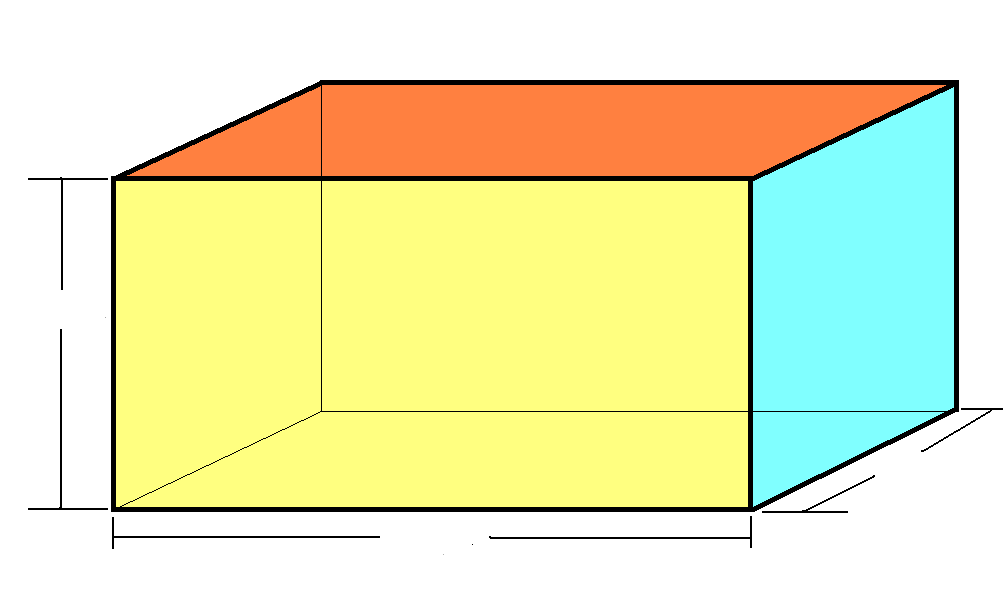 15cm
20cm
উপরোক্ত আয়তাকার ঘনবস্তুটির সমগ্রতলের ক্ষেত্রফল এবং আয়তন নির্ণয় কর।
25cm
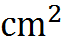 ঘনবস্তুটির আয়তন = abc = (25×20×15)       = 7500
সমাধান
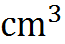 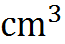 Mohammad Mohidul Islam , Senior Teacher(Mathematics), Jaforgonj High School, Shibaloy,Manikgonj. Cell : 01711-936093 .
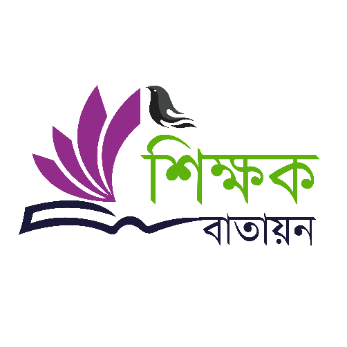 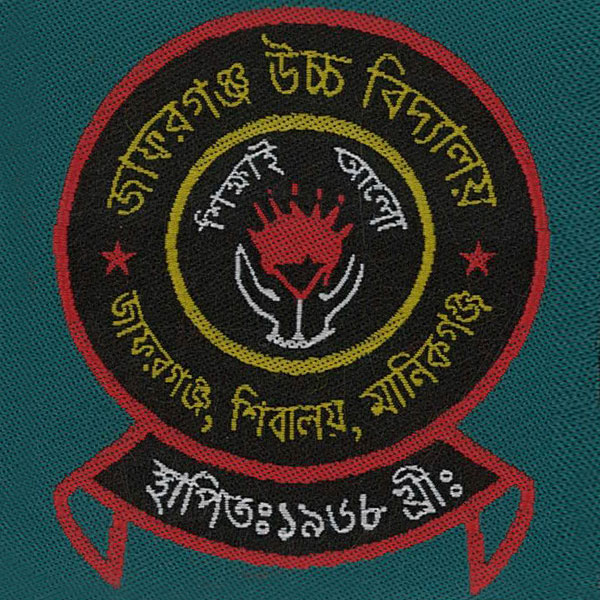 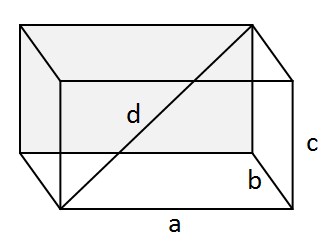 মূল্যায়ন
আয়তাকার ঘনবস্তুর সংজ্ঞা কী ?
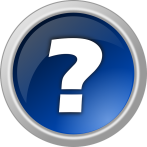 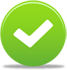 যে ঘনবস্তুর তলগুলো আয়তক্ষেত্র, তাকে আয়তাকার ঘনবস্তু বলে ।
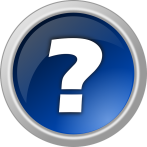 আয়তাকার ঘনবস্তুর আয়তনের সূত্র কী ?
ঘনবস্তুটির সমগ্রতলের ক্ষেত্রফল = 2(ab+bc+ca) বর্গ একক।
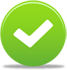 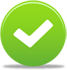 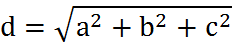 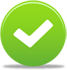 আয়তাকার ঘনবস্তুর কর্ণের দৈর্ঘ্যের সূত্র কী ?
আয়তাকার ঘনবস্তুর সমগ্রতলের ক্ষেত্রফলের সূত্র কী?
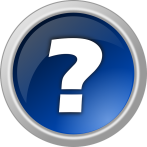 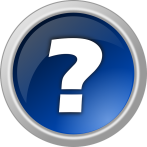 Mohammad Mohidul Islam , Senior Teacher(Mathematics), Jaforgonj High School, Shibaloy,Manikgonj. Cell : 01711-936093 .
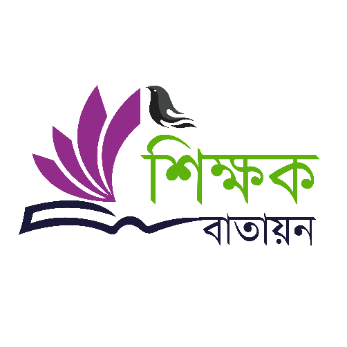 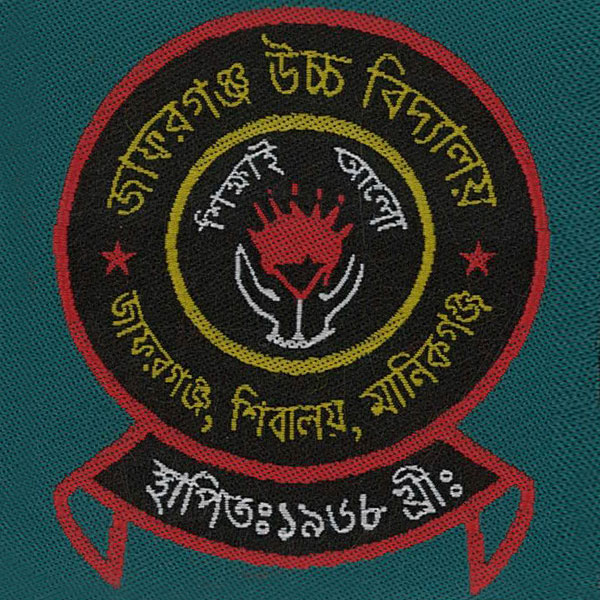 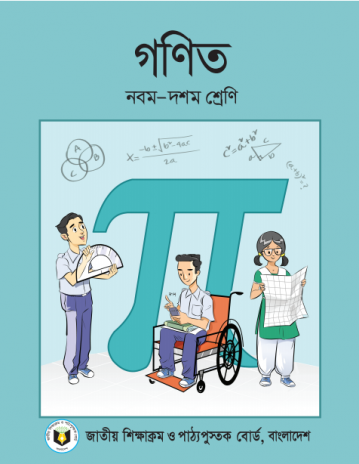 বাড়ির কাজ
তোমার গণিত বইয়ের কর্ণের দৈর্ঘ্য,সমগ্রতলের ক্ষেত্রফল ও আয়তন নির্ণয় কর।
Mohammad Mohidul Islam , Senior Teacher(Mathematics), Jaforgonj High School, Shibaloy,Manikgonj. Cell : 01711-936093 .
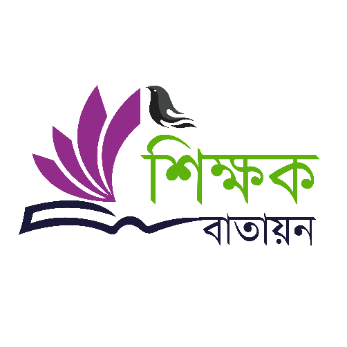 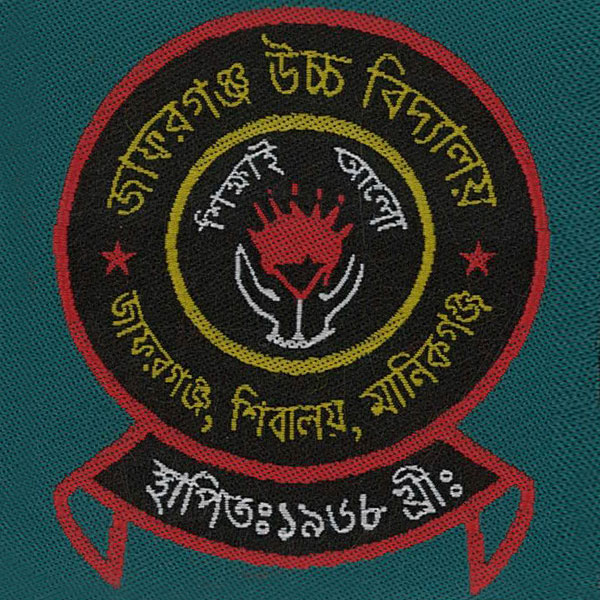 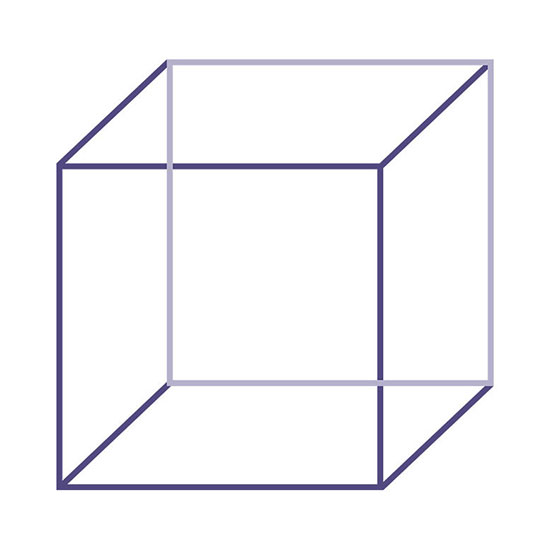 ধন্যবাদ
Mohammad Mohidul Islam , Senior Teacher(Mathematics), Jaforgonj High School, Shibaloy,Manikgonj. Cell : 01711-936093 .